Joint Water Project Update
East Range Water Board, City of Aurora, & Town of White 
January 2023 Phase 1 Update
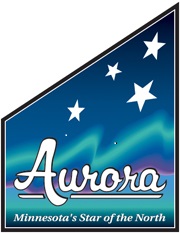 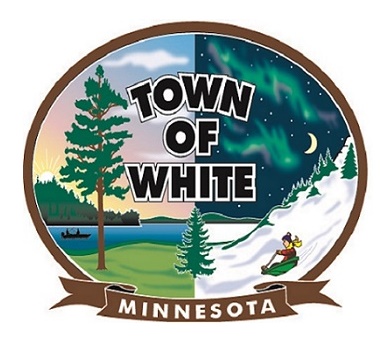 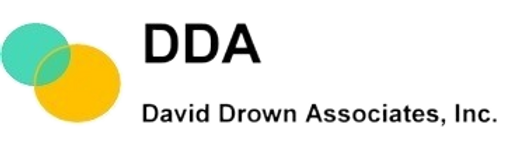 East Range Joint Water Board Established July 2021
Members:
  Doug Gregor, Chairman
Jon Skelton, Vice Chairman
Dave Skelton – Secretary & Treasurer
Dennis Schubbe – Aurora at large member
Clark Niemi – Township at large member
Project History Phase 1
Tasks 1-1A – Shared Infrastructure Analysis & Preliminary Design (2019-2020)
Reviewed several raw water intake types and locations for the WTP
St. James Pit Feasibility Study (2020-2021)
Evaluated feasibility of continuing to use St. James Pit as water source
Tasks 2 & 3 – Final Design & Permitting (2021-2022)
Design of WTP, raw water intake, water mains
Environmental Review, Appropriations Permitting, Wetland Delineation
Current Project Information Available on City & Township websites at:  www.aurora-mn.com and www.townofwhite.com
Engineering Team – Short, Elliott, & Hendrickson, Inc.
Project Area
Water Treatment Plant
Designed to be constructed primarily of concrete to last decades
Accounts for future expansion in Phase 2
Utilizes modern treatment equipment to minimize footprint required to satisfy current design standards
Treatment process is familiar to existing operators and is similar to other surface water facilities in the area
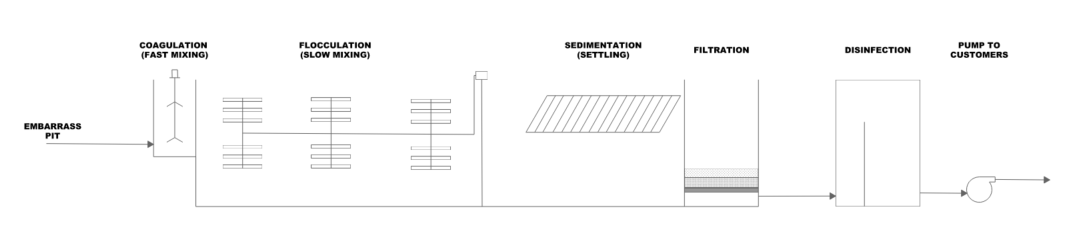 WTP Exterior Perspective – Viewing from SE
WTP Exterior Perspective – Viewing from NW
Raw Water Intake & Pump Station
Vertical Caisson style pump station on shore of Lake Mine
Intake pipe will extend from caisson structure on shore to a screen minimum of 50’ below water surface
Below future low water level in Embarrass Pit
Pump station structure is sized to include up to four (4) pumps, with only two (2) being installed as Phase 1 of this project.
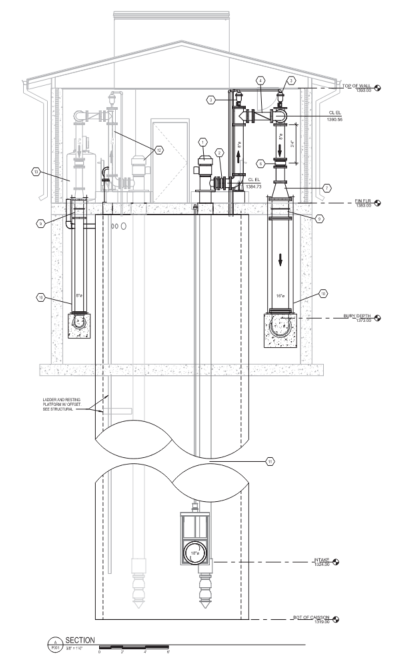 Raw Water Intake & Pump Station
Project Status
Estimated Project Cost
Funding Initiatives